أوراق عمل وحدة


(يُظهر معرفة بالحقوق والمسؤولية الفردية)
فيديو  كيف تكون مسؤولاً
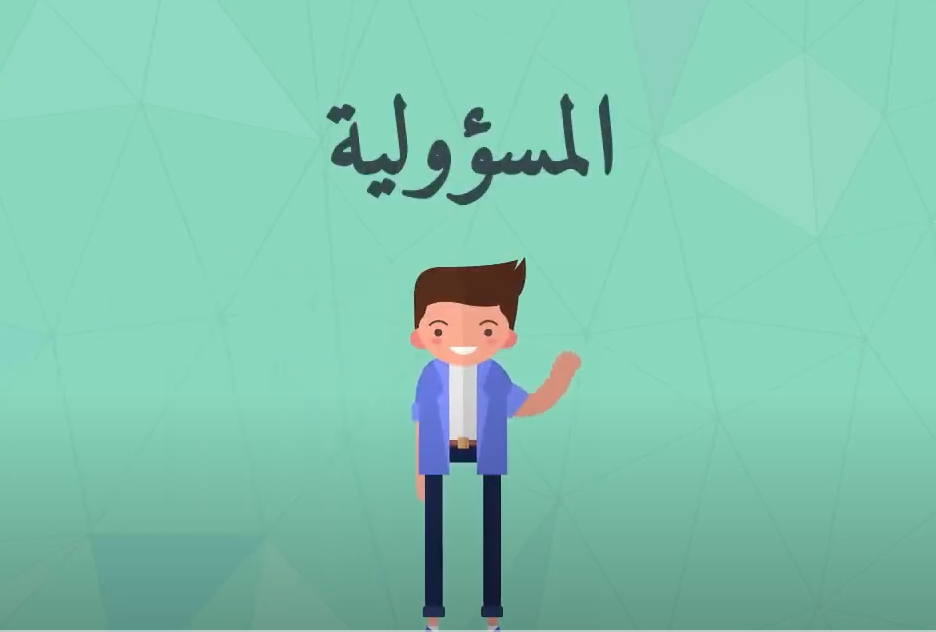 https://www.youtube.com/watch?v=jEoAYmV-osg